Předkládání letových plánů
Předložení letového plánu
Nejčastější chyby v letových plánech
Předložení letového plánu
Prostřednictvím ohlašoven ARO
ARO Praha (budoucí centrální ARO Praha, provoz H24)
ARO Ostrava (ukončení činnosti koncem května 2016)

Prostřednictvím self-briefingů v
Karlových Varech
Brně
Ostravě (od konce května 2016)
Předložení letového plánu
Prostřednictvím systému IBS
Bezplatný systém poskytovaný ŘLP ČR
Je nutná registrace (ibs@ans.cz)
FPL zpracovává přímo ARO Praha (oproti komerčním briefingům je prováděna kontrola operátorem – podchycení chyb, poskytnutí dodatečných informací vztahujících se k letu, individuální přístup)
Kompletní meteorologické informace, předletová příprava, ATIS, AUP atd.
V průběhu roku nová vylepšení – návrhy tratě, navržení tratě pomocí mapy
Nově verze pro mobilní telefony a tablety
Předložení letového plánu
Komerční briefingy
Rizika špatně podaných FPL
Chybějící položky, špatně vyplněné FPL - není zpětná kontrola od operátora
Špatně rozeslané a naadresované plánky
Kombinované FPL nemají adresovanou VFR část letu
IFR lety nemají adresovanou část mimo IFPS
VFR FPL jsou špatně adresované a v některých případech jsou obtížně dohledatelné
Předložení letového plánu
Lety, na které musí být předložen FPL
Všechny lety IFR a kombinované VFR/IFR a IFR/VFR
Lety VFR
Startující nebo přistávající z vojenských letišť (LKKB, LKCV, LKNA, LKPD)
Lety do zahraničí (výjimkou bez FPL jsou pouze pro lety do Německa; do Polska pouze v hladině VFR s dráhou letu mimo CTR/TMA letišť a přistáním na neřízeném letišti; na Slovensko a to pouze v hladině VFR)
Noční lety VFR
Lety VFR nad FL095
Předložení letového plánu
Výhody při podávání FPL na VFR lety
Poskytování pohotovostní služby
Při poskytování informační služby již mají řídící potřebné informace o letadlu
Poskytování informací o meteorologických podmínkách po trati i na letišti určení na základě  podaného FPL
Možnost rychlého a včasné informování pilota o nastalých změnách (např. letiště určení je náhle mimo provoz)
Předložení letového plánu
Dodržování pokynů při vyplňování FPL uvedených v dodatku 2 předpisu L4444
Respektovat jakákoliv omezení a doporučení uvedená v AIP daného státu
Nedodržení těchto opatření může mít za následek odmítnutí FPL, ztrátu dat nebo chybné zpracování FPL.
IFR FPL by měl být předložen alespoň 3 hod. před EOBT a VFR FPL alespoň 1 hod. před EOBT, jinak nemusí být FPL včas zpracován
Doporučení ARO Praha – uvádějte vždy ve svých FPL telefonní číslo, v případě chyb ve FPL to velmi usnadní a zrychlí nápravu
Nejčastější chyby v letových plánech
Pole 10 – vybavení letadla
Vybavení S – standart obsahuje 
L – ILS
O – VOR
V – VHF RTF
Stačí tedy uvést pouze S a položky nedublovat

(FPL-OK007-VG
-ZZZZ/L-SDLOV/S
-LKFR0815
-K0170VFR REVMA LUCENEC PITOK
-LHHO0200 LZRU LHDC
-DOF/160107 EET/LZBB0010 LHCC0100 TYP/EUROSTAR OPR/AMETYST MORAVIA RMK/TEL +420602317000 
-E/0430 P/02 A/BLUE C/JAMES BOND)
SD/S
Nejčastější chyby v letových plánech
Pole 10 – vybavení letadla
Vybavení R – prostorová navigace
V poli 18/ je nutné uvést druh používané prostorové navigace
V ČR je povinná nad FL 095

(FPL-OKPRD-VG
-S22T/L-SDGY/S
-LKLT1130
-N0168F115 MIKE DCT DINOV191016
-EPMR0034 EPWR
-RMK/PHOTO FLT, POVOLENI NSF 111 15, CREW CONTACT +48600111111 EET/DINOV191016)
SDGRY/S
PBN/B2
Nejčastější chyby v letových plánech
Pole 13 a 16
Místo vzletu, místo přistání nebo záložní místo pro přistání nemá ICAO kód – v plánku vyplňujeme ZZZZ 
V poli 18/ je nutné uvést DEP/ DEST/ ALTN/ název a polohu vyjádřenou souřadnicemi nebo směrníkem

(FPL-OKFRNK-VG
-ULAC/L-S/C
-LKHK0900
-N0100VFR DCT LKKO DCT LKBE DCT LKST DCT 4853N01342E DCT
EDMV DCT EDPK DCT SBG231029 DCT 4741N01219E DCT LOID DCT
MIKE 1 DCT SIERRA DCT BRENO DCT MOVOR DCT ELTAR
-ZZZZ0428 LILV LILR
-RMK/CREW CONTACT+39331111111 EET/4853N01342E0120
LOID0221 BRENO0302 DOF/160126)
DEST/CAREAS CARAVAGGIO 4530N00940E
Nejčastější chyby v letových plánech
Pole 15 – letová hladina, změna rychlosti a hladiny
Lety VFR musí mít tzv. mezihladinu např. A035, F055
Kombinovaných letech VFR/IFR nebo IFR/VFR nebo letech IFR bod přechodu (VOZ/N0110F120) je bodem zahájení změny rychlosti nebo hladiny

(FPL-OKVLK-ZX
-P06T/L-SDGRY/S
-LKBE0700
-N0090A030 RAK/N0110F060 IFR L984 BALTU
-LKKV0050 LKPR
-PBN/B2 DOF/160129 OPR/FAIR RMK/TEL +420721111111
-E/0500 P/TBN R/E A/WHITE WITH RED AND BLUE STRIPES 
C/KARKULKA)
N0090A035
Nejčastejší chyby v letových plánech
Pole 15 – indikátor STAYn
Používá se pouze u letů IFR a kombinovaných
V poli 18/ musí být uvedeno STAYINFOn/popis činnosti

(FPL-OKBOB-IX
-C172/L-SDGRY/S
-LKTB0915
-N0110A050 BNO STAY1/0130 BNO
-LKTB0200 LKMT
-PBN/B2 OPR/FLYING ACADEMY RMK/TEL +420774087552
DOF/160129
-E/0530 P/002 R/E A/WHITE AND BLUE C/BOBEK)
STAYINFO1/TRNG APCH AT LKTB
Nejčastější chyby v letových plánech
Pole 15 – odlety a přílety na řízená letiště
Je nutné uvádět příletové a odletové body publikované v AIP AD2 (LIMA, UNIFORM… nebo LKKBL, LKKBU)

(FPL-OKVAK-VX
-Z43/L-SDFY/S
-LKKB1530
-K0180VFR ROHOVLADOVA BELA
-LKPD0040 LKKB
-OPR/LOM PRAHA RMK/TEL +420602979270 DOF/160114
-E/0220 P/003 R/VE A/WHITE  C/RAMPA MC KVAK)
LIMA 	………	UNIFORM
Nejčastější chyby v letových plánech
Pole 18 – jiné informace
Položka EET/  u letů VFR přes hranice
Místo – EET/WALDMUNCHEN0020
Bod  – EET/MIKOV0050
Souřadnice – EET/4853N01342E0035
Směrník – EET/DINOV191016
Vzdálenost od bodu/místa  - EET/5 KM S KVILDA0050
Položka RMK/IFPSRA
Uvádí se pouze u letů IFR a kombinovaných
Do pole 18/ v položce RMK/ uvádějte telefonní číslo některého z členů posádky letadla
Nejčastější chyby v letových plánech
Pole 19 – doplňující informace
Položka N/ je pouze pro informace vztahující se nouzovému a záchrannému vybavení letadla nebo označení letadla

(FPL-IACEK-VG
-P28A/L-SDGLV/S
-LKRO2240
-N0090VFR LKLT LKTC LKLT
-LKRO0110 LKPR
-DOF/151230
-E/0400 P/004 R/E A/WHITE BLUE
N/LKRO LKKBM LKKBR LKTC LKKBR LKKBM LKRO, SILVESTROVY LET
C/MEDVIDEK PU)
RMK/LKRO LKKBM LKKBR LKTB LKKBR LKKBM LKRO
Závěr
Kolektiv pracovníků ARO je tu pro vás,
s čím můžeme, rádi pomůžeme.
Přejeme vám hodně nalétaných hodin bez nehod.
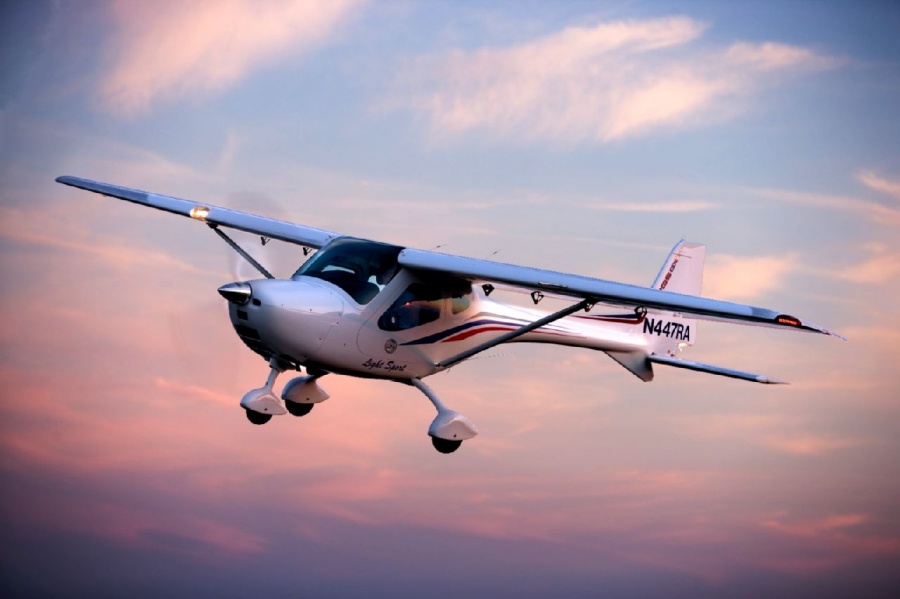